НАША АДРЕСА
Луганська область
м. Рубіжне
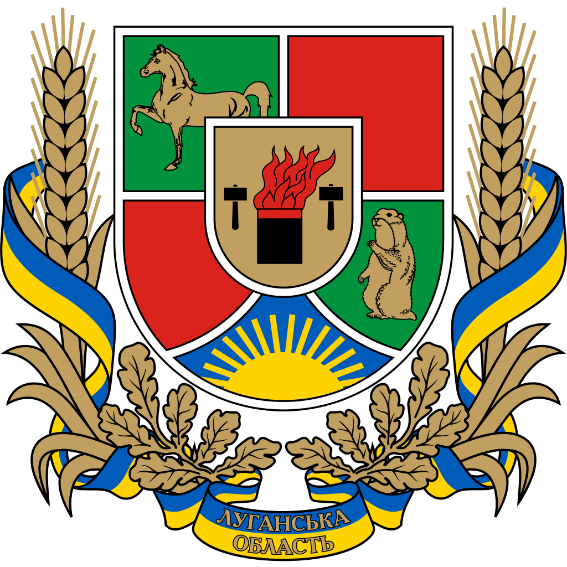 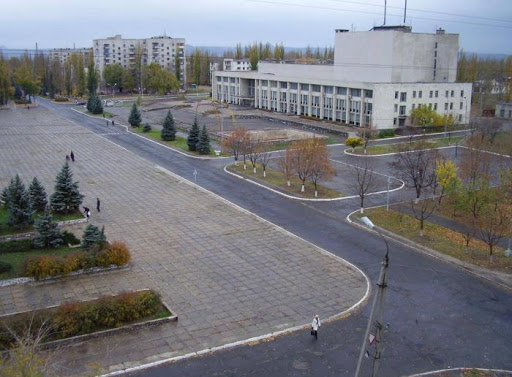 вулиця Смирнова, будинок 25
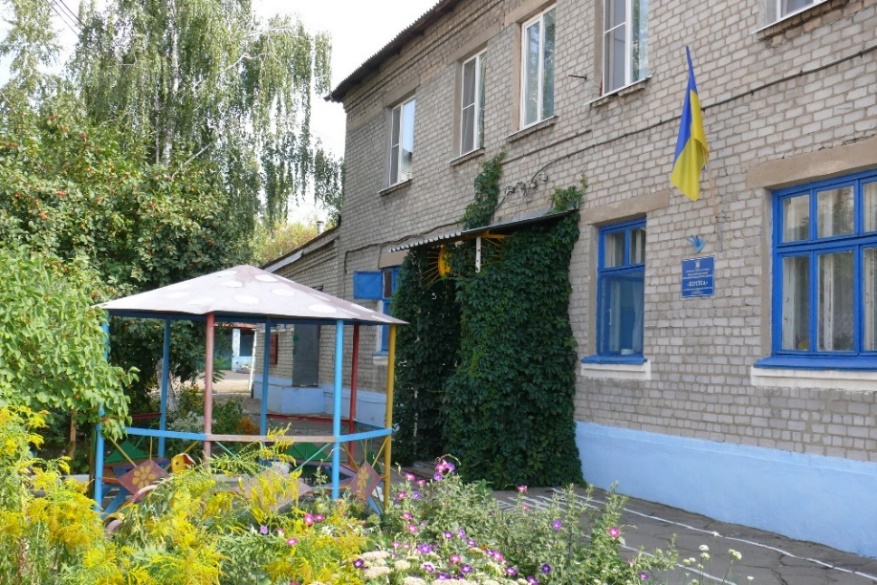